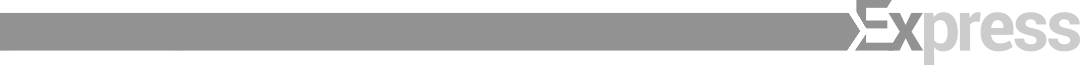 For small and medium enterprises
Rebalance Project Intake for Small Enterprise
Tip the scale of supply and demand in IT’s favor.
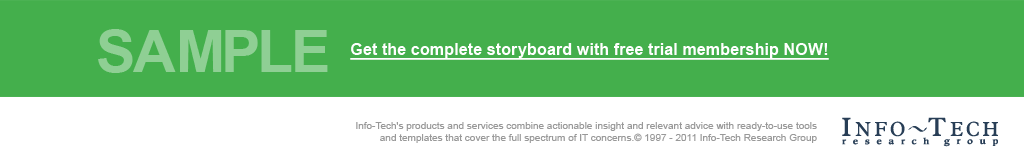 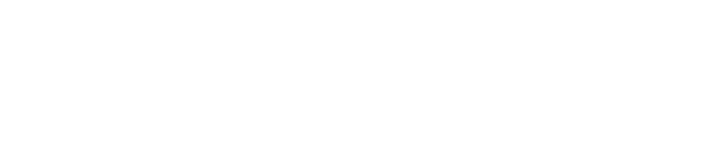 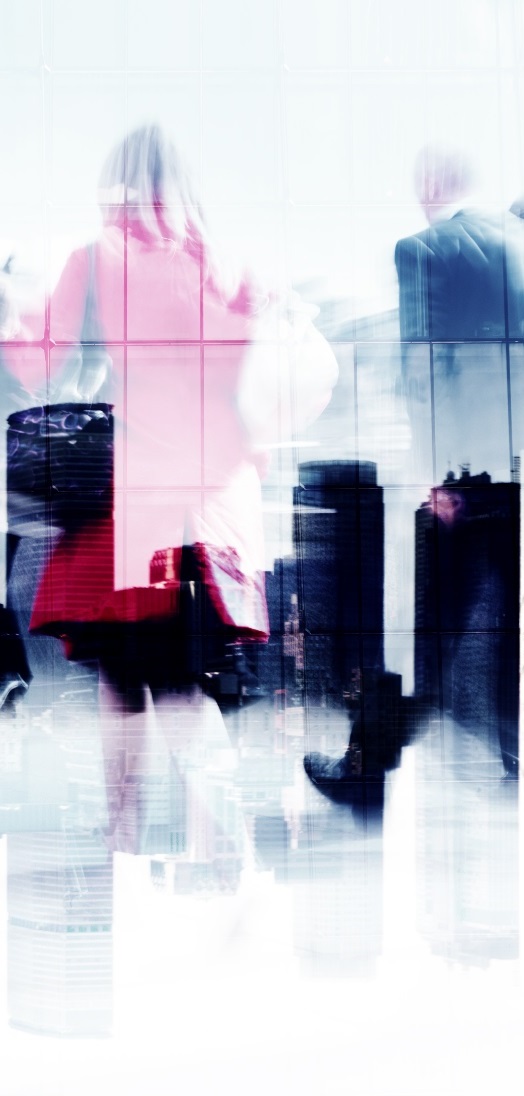 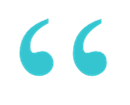 Too many IT leaders have convinced themselves that they succeed by getting the best projects approved. That perspective needs to be tuned a bit, to focus on approving the right number of the best projects.
The actual capacity of the organization needs to be considered when you’re approving projects… You want to avoid having a big stack of broken promises and a damaged reputation. There’s an easy way to gauge it: measure your success on projects that get done instead of the number you approve.
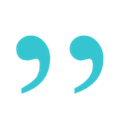 Matt Burton, 
Research Director, Project Portfolio Management
Info-Tech Research Group
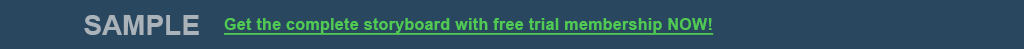 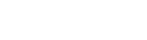 Standardize project intake as a first step in building PPM capabilities
Intake
PPM = Project Portfolio Management
What does it mean for project intake to be standardized?
Execution
The following elements are clearly identified.
The individuals who can request a project are identified.
There are intake forms and an explicit forum for completing and submitting a project request.
Request Submissions
A workflow for processing the request is clearly documented and consistently used. This process addresses communication, additional scoping, and review of the project request.
Review Process
Closure
The criteria and process for approving or denying a project is clearly identified and adhered to during reviews.
The steps required to place an approved request into the project backlog and portfolio are documented and followed.
Approval Criteria and Process
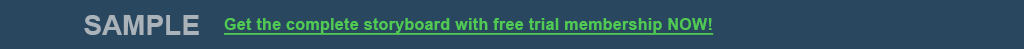 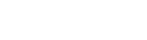 Use effective project intake to improve PPM and project management practices
Intake
Project management is about doing things right. Portfolio management is about doing the right things.
Initiate
Info-Tech’s
Portfolio Management Operating Plan
PMBOK’s 
Five-Phase Project Lifecycle
Plan
Execution
Execute
Control
Close
Controls and oversight during project intake ensures:
Manageability: IT is not overwhelmed with the number of projects and their corresponding resourcing demands. 
Prioritization: Projects with cases for business value are prioritized and resourced.
Efficiencies: Requests with similar objectives and solutions can be consolidated into one project.
Closure
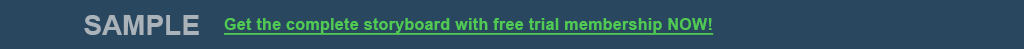 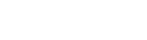 Develop discipline for your project intake cycle tosave IT budget and improve project success
$
$
With proper intake discipline, you can reduce project waste from 
10% to 5%.
With a significant and unmanaged backlog, you may be forced to hire a project manager.
$95,250 - $146,5002
29,000 - $44,0001
POTENTIAL EFFICIENCY SAVINGS
POTENTIAL LABOR COST
10-15 people in IT
Annual IT spend < $5-million
1 Info-Tech MeasureIT Staffing Benchmarking Service (2013-2016, N=58)
2 Robert Half Technology 2016 Salary Guide for IT Professionals
Assumptions |
Sources |
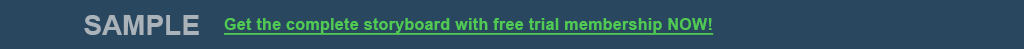 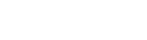 Small IT shops often face a supply-demand imbalance
76%
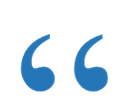 Avoid setting unrealistic expectations as exciting and new requests come in the door.
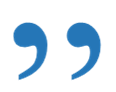 of organizations say they have too many projects on the go and an unmanageable and ever-growing backlog of things to get to.
Source: Cooper, 2015, Product Development Institute
Barry Cousins, Senior Director
Info-Tech Research Group
1. Operational demand frequently trumps project work
Small enterprises are often burdened with specific issues:
Strike a balance between supporting the business and creating a project workload that is feasible and does not undermine general operations.
2. Limited visibility
3. Staff don’t have the luxury to focus on one thing at a time
4. Project management time has not been allocated
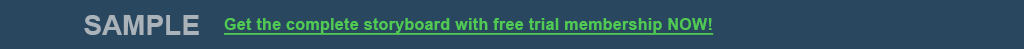 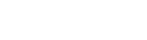 Is this research right for you?
Research Navigation
Managing project intake can make or break a small IT shop, but it may not be the most critical improvement area related to IT projects. Use the questions below to help direct you to Info-Tech resources and guidance that best aligns with the outcomes you want to achieve.
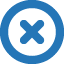 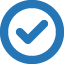 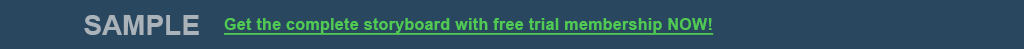 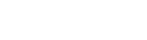 Use this research to manage project intake
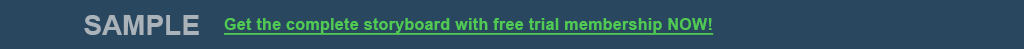 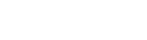 Don’t just read it – do it!Use this research to create the following key deliverables:
Consume this research in a variety of different ways.
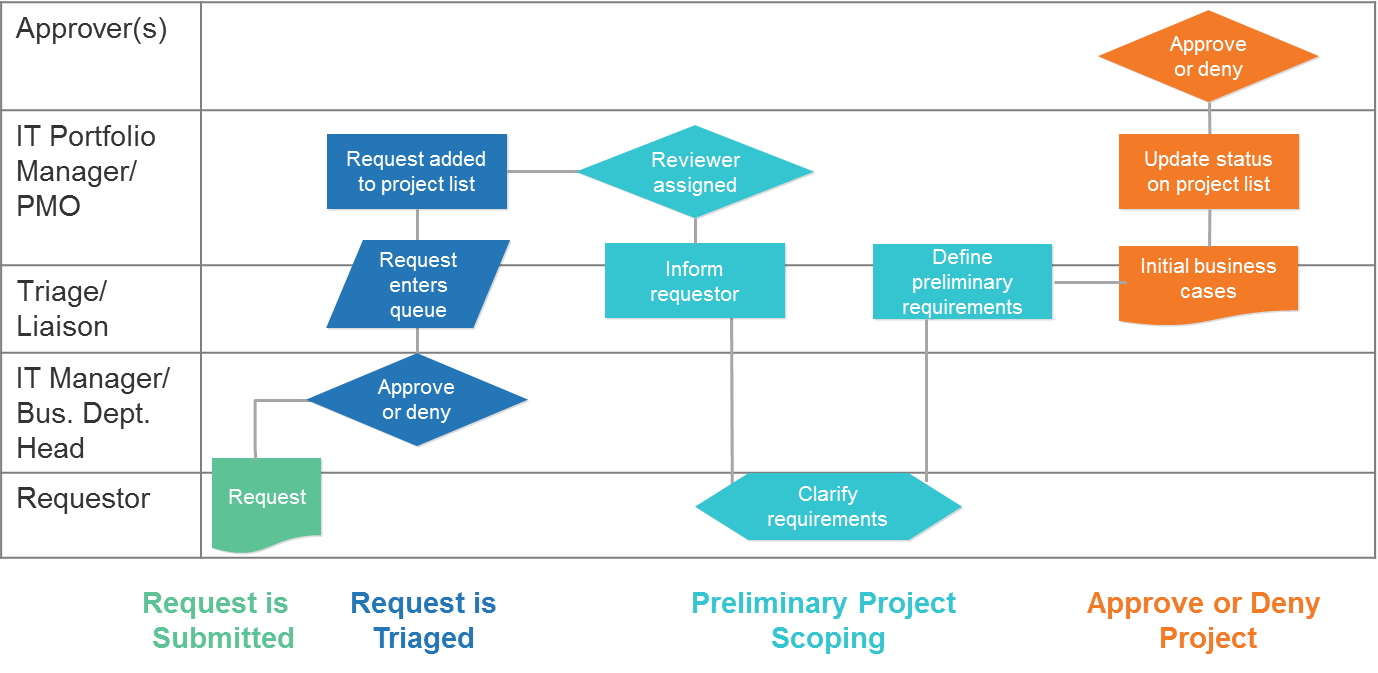 1. A complete project intake workflow
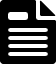 DIY Blueprint 
Download this PowerPoint deck and the linked tools and templates.
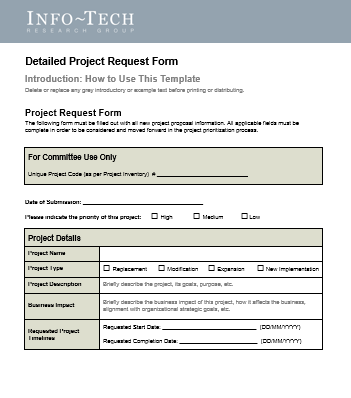 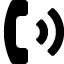 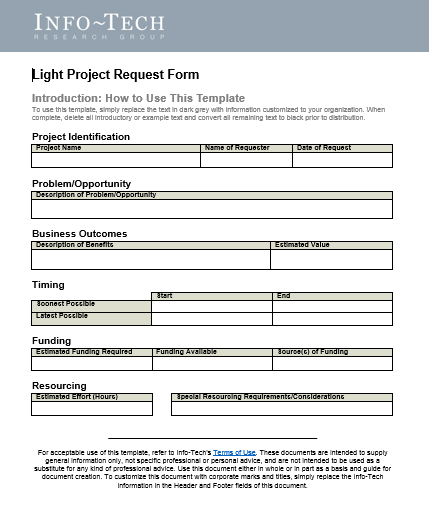 2. Light and detailed project intake workflow
Guided Implementation 
Speak with an analyst in a series of guided calls as you use the research materials.
Guided Implementation Outline
Workshop
Have Info-Tech come onsite and facilitate a four-day workshop on the topic. 
Workshop Overview
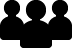 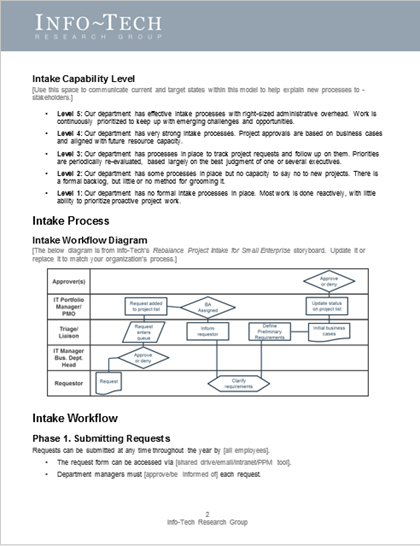 3. Project intake standard operating procedures
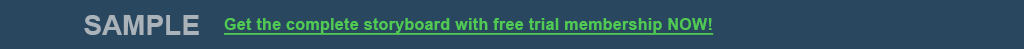 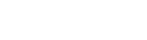 Info-Tech’s research is built upon essential frameworks
Info-Tech leverages COBIT, ITIL, PMBOK and Prince2 to provide high quality research backed by industry standards.
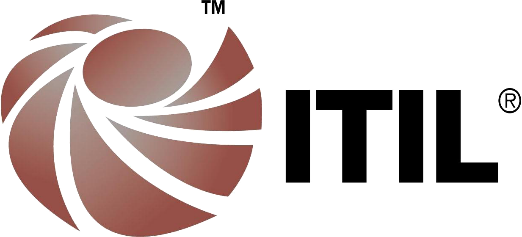 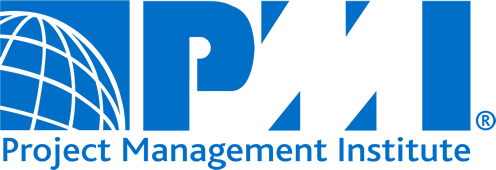 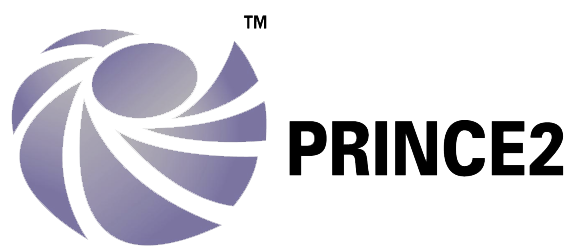 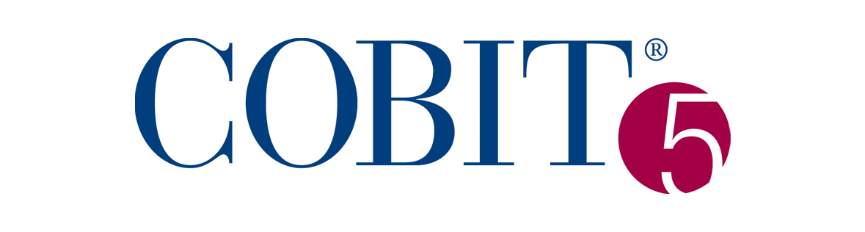 Our approach takes into account the realities that small IT departments face and offers a simplified and more realistic pathway toward portfolio visibility.
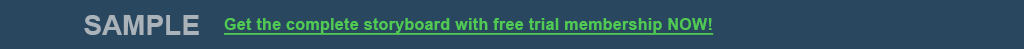 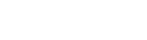 Info-Tech Research Group Helps IT Professionals To:
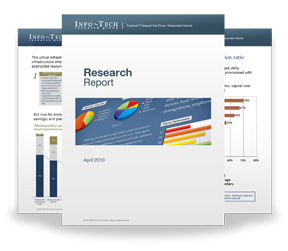 Quickly get up to speedwith new technologies
Make the right technologypurchasing decisions – fast
Deliver critical ITprojects, on time andwithin budget
Manage business expectations
Justify IT spending andprove the value of IT
Train IT staff and effectivelymanage an IT department
Sign up for free trial membership to get practical
solutions for your IT challenges
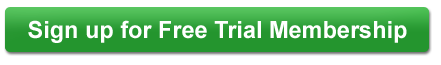 “Info-Tech helps me to be proactive instead of reactive –a cardinal rule in a stable and leading edge IT environment.
- ARCS Commercial Mortgage Co., LP
Toll Free: 1-888-670-8889
www.infotech.com
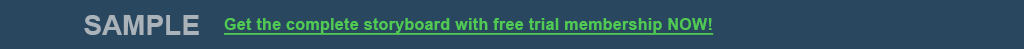 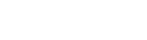